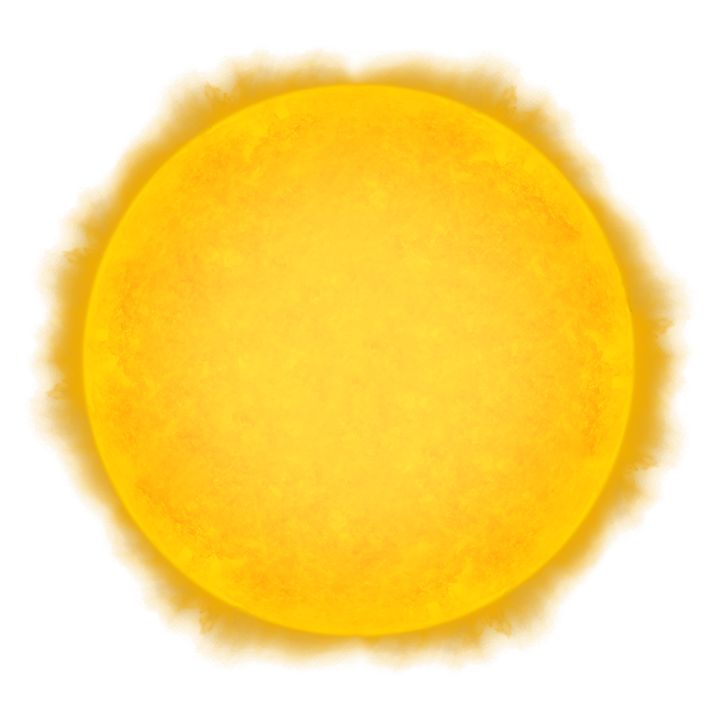 Exoplanet Communications
Comparison of Metal Phases on Exoplanets – Quiz
Temperature
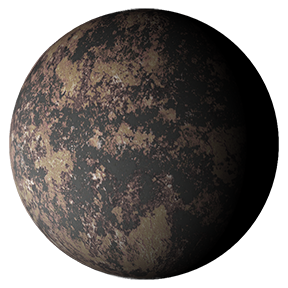 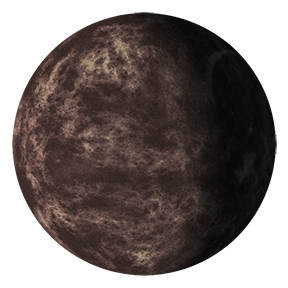 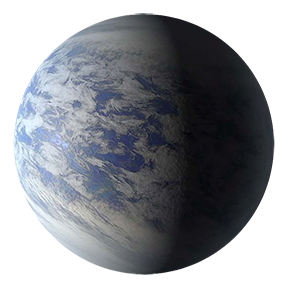 2240° F
(1227° C)
980° F
(527° C)
80° F
(27° C)
1
May 4, 2021
This document has been reviewed and determined not to contain export controlled technical data.
[Speaker Notes: Top: exoplanetary systems
the temperature of the inner one is >1500K,
Titanium, Tungsten are solid
gold, copper, and silver melt
the middle one is 800K
Aluminum is solid
Lead and Zinc melt
the outer one is 300K
mercury melts]